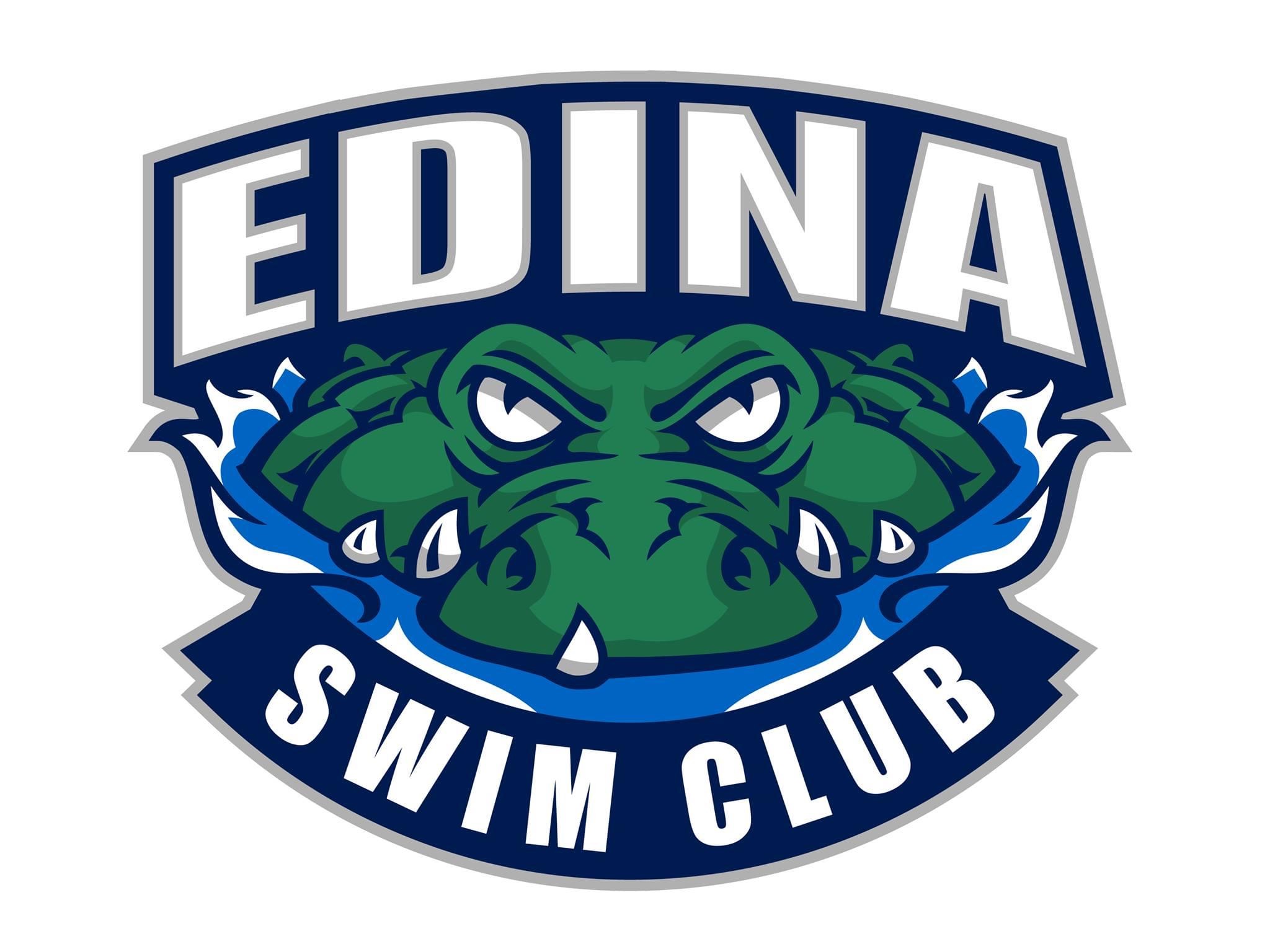 Welcome back to the pool!!
PLEASE LISTEN CAREFULLY
REQUIREMENTS TO ATTEND SWIM PRACTICE
MUST ATTEND ZOOM PRESENTATION ON SUNDAY, JUNE 14, 2020 @ 6:30 PM
PLEASE ENTER SWIMMERS FIRST AND LAST NAME IN ZOOM VIDEO WINDOW FOR ATTENDANCE PHOTO AT END OF PRESENTATION.
MUST READ, SIGN, AND EMAIL WAIVER TO: JEFF@EDINASWIM.COM BEFORE SWIMMER’S FIRST PRACTICE.
NO PRESENTATION OR WAIVER – NO SWIM
HEALTH SCREENING
READ.SIGN.RESPOND TO PREPAREDNESS PLAN EMAIL
NO MASK. NO PRACTICE.
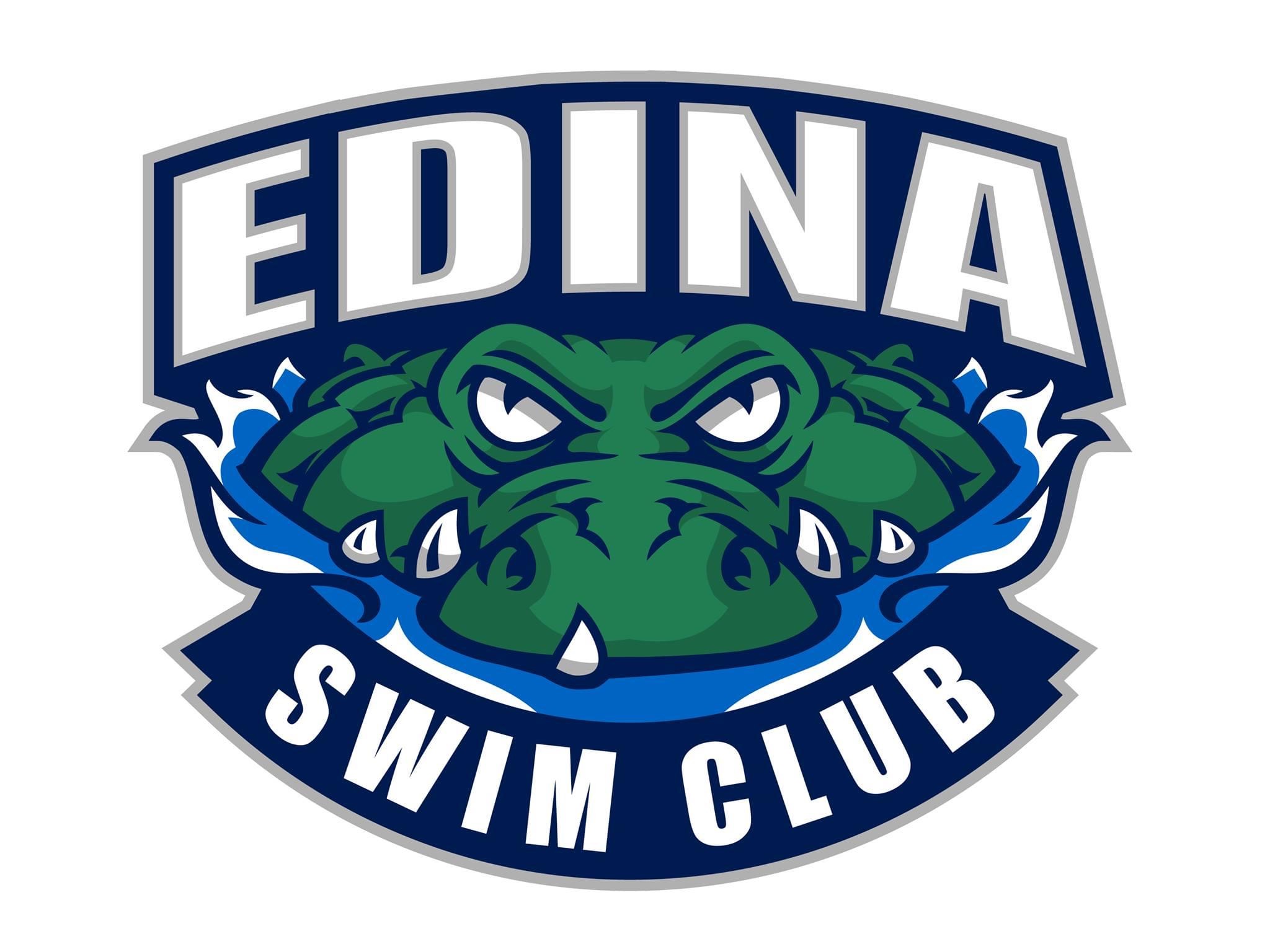 SWIM PRACTICE REQUIREMENTS
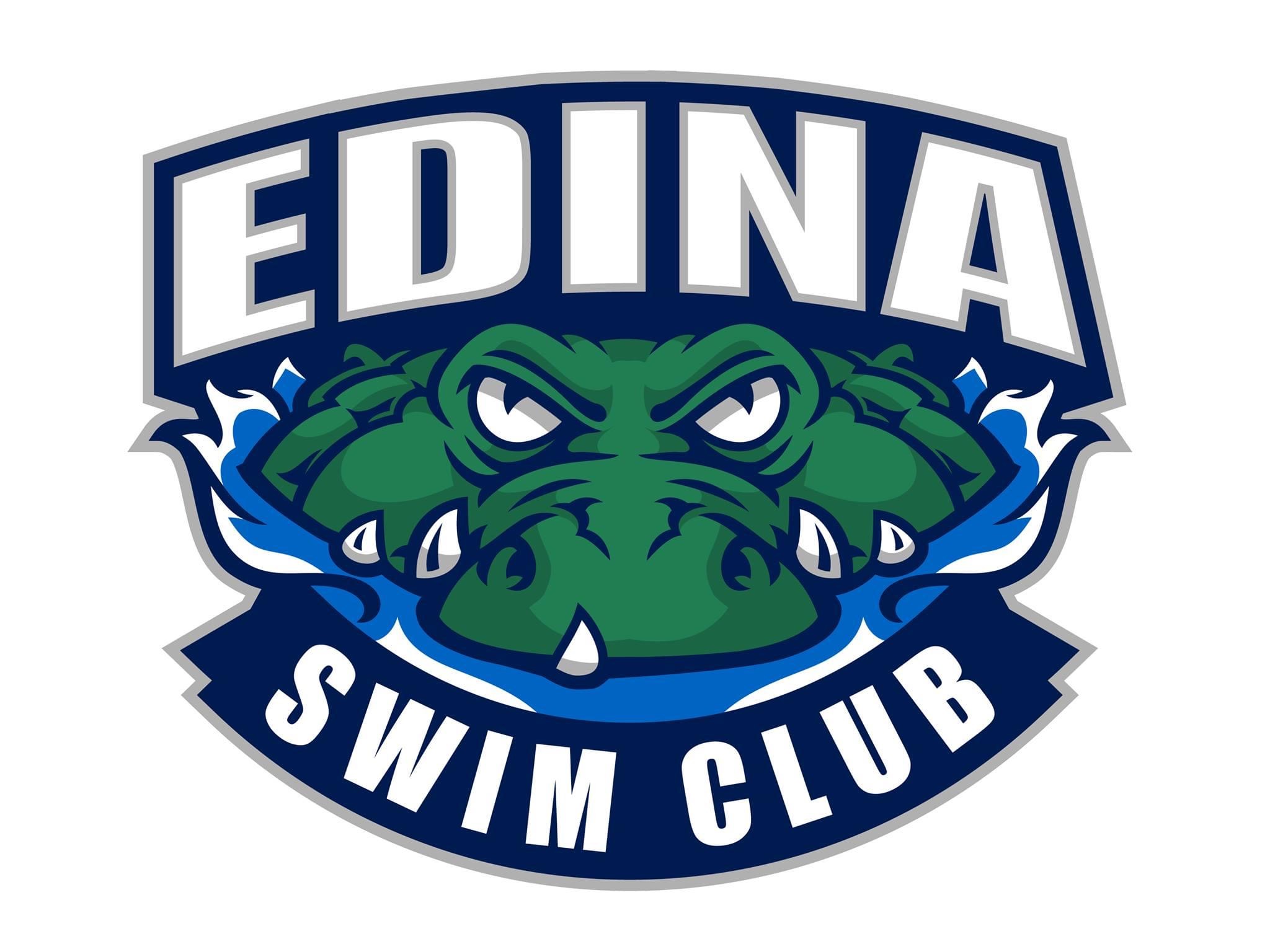 FACE MASK – ENTERING AND EXITING FACILITY
PLEASE USE RESTROOM BEFORE YOU ARRIVE AT PRACTICE FACILITY – EMERGENCY USE ONLY - ONE PERSON AT A TIME.
ARRIVE AND LEAVE IN SWIMSUIT.
NO EQUIPMENT (MESH BAG) 
ARRIVE WITH TOWEL/CAP/GOGGLES./FULL WATER BOTTLE – NO ACCESS TO WATER FOUNTAINS.
BEFORE YOU LEAVE FOR PRACTICE
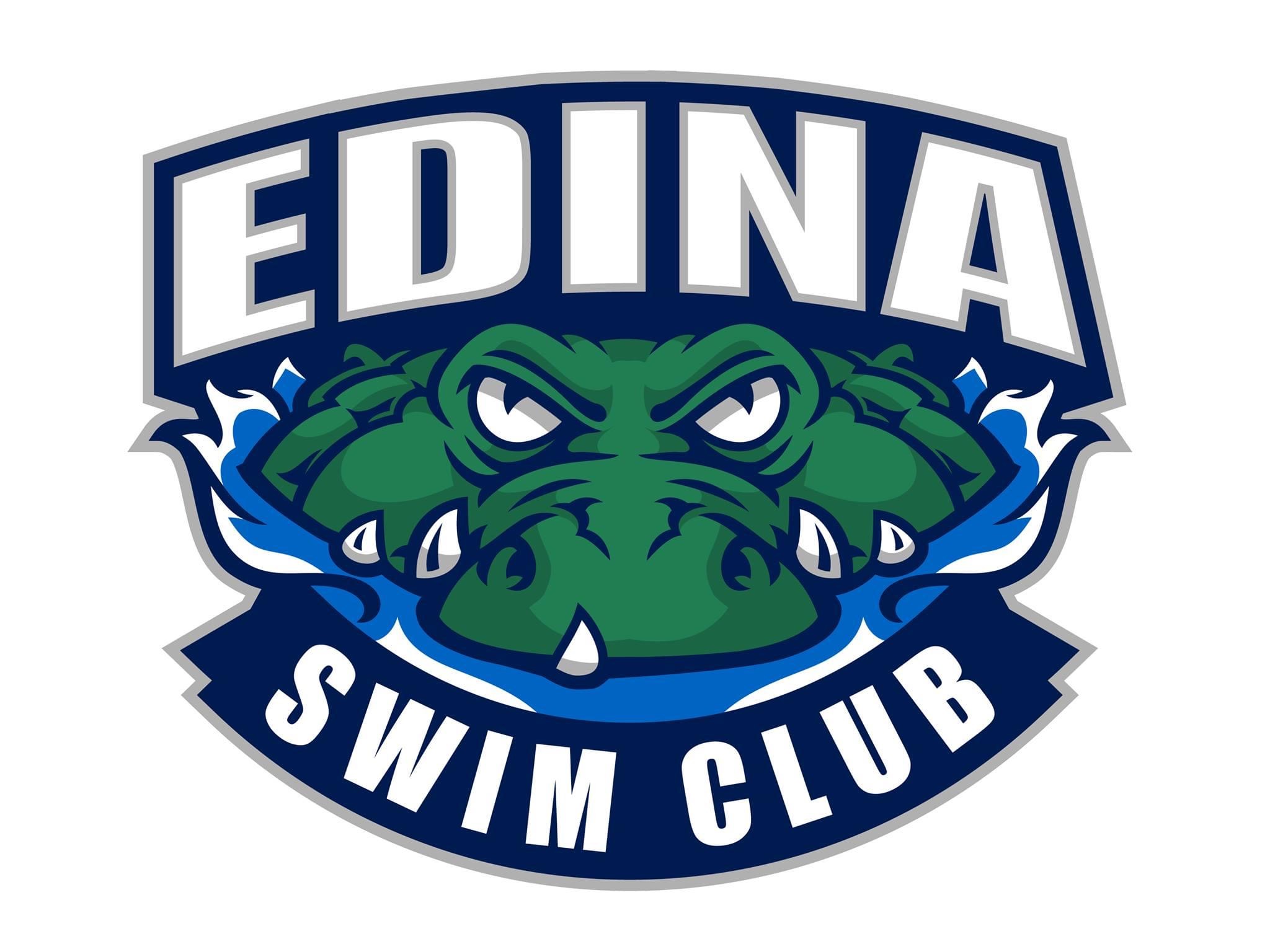 YOU MUST COMPLETE THE HEALTH SCREENING AT HOME.
PARENTS AND SWIMMERS GO THROUGH THE SCREENING BEFORE EVERY PRACTICE.
IF YOUR ANSWER YES TO ANY QUESTIONS – STAY HOME.
SCREENING QUESTIONS WILL BE SENT IN EMAIL TONIGHT.
WHEN YOU ARRIVE AT THE FACILITY
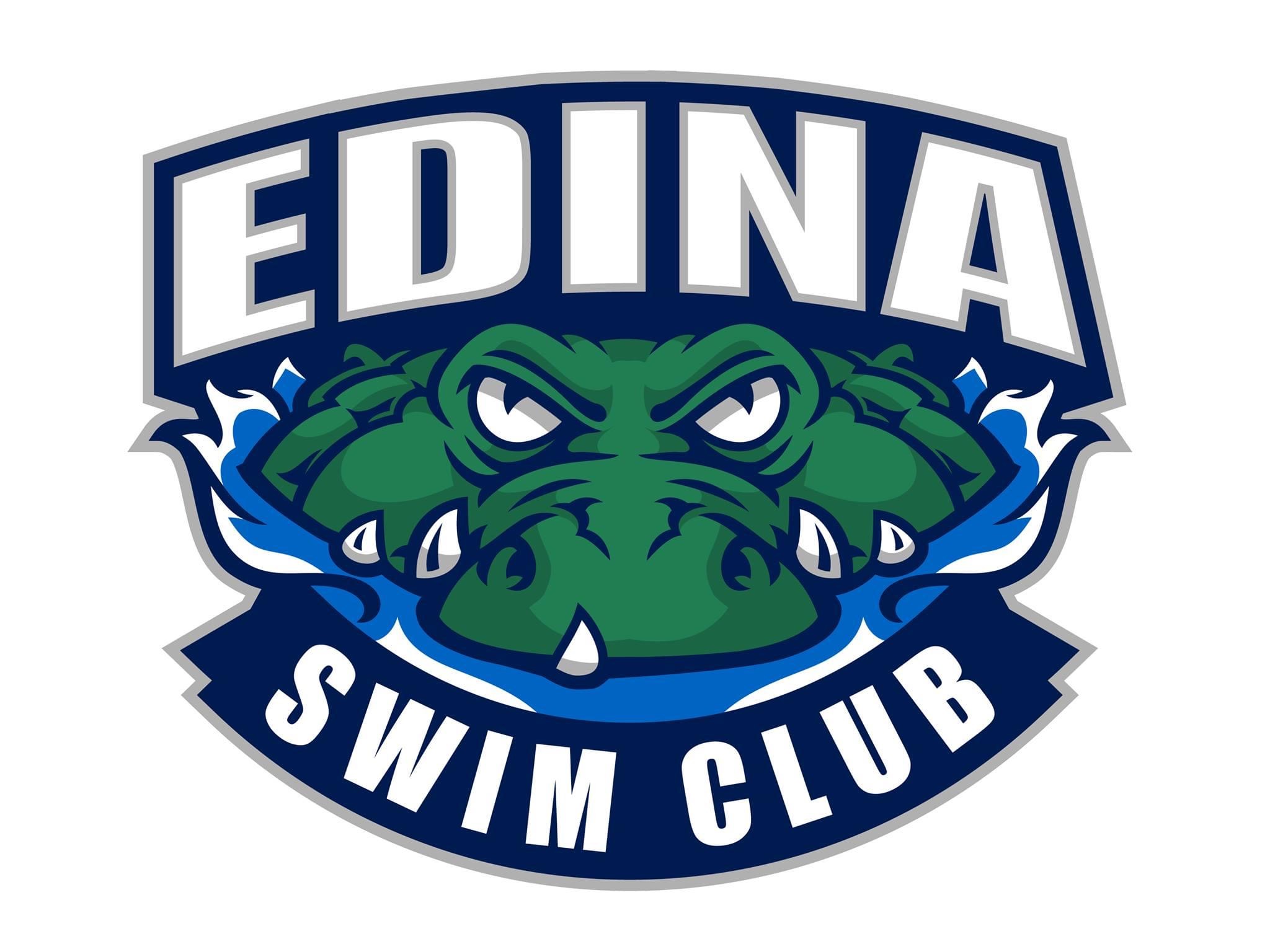 STAY IN YOUR VEHICLE UNTIL 5 MINUTES BEFORE START TIME
LINE UP 6 FEET APART AT THE DOOR WITH YOUR FACE MASK ON
NO MASK. NO PRACTICE.
YOU WILL GET YOUR TEMPERATURE TAKEN AND WILL BE ASKED IF YOU COMPLETED THE HEALTH SCREENING AT HOME.
PLEASE STAY HOME IF YOU FEEL SICK
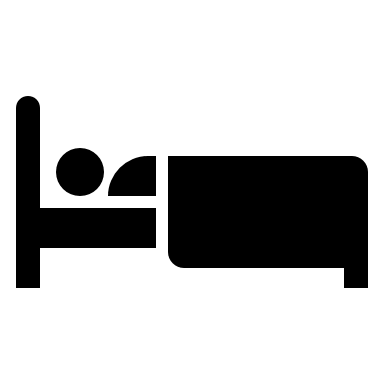 ALL FOR ONE AND ONE FOR ALL
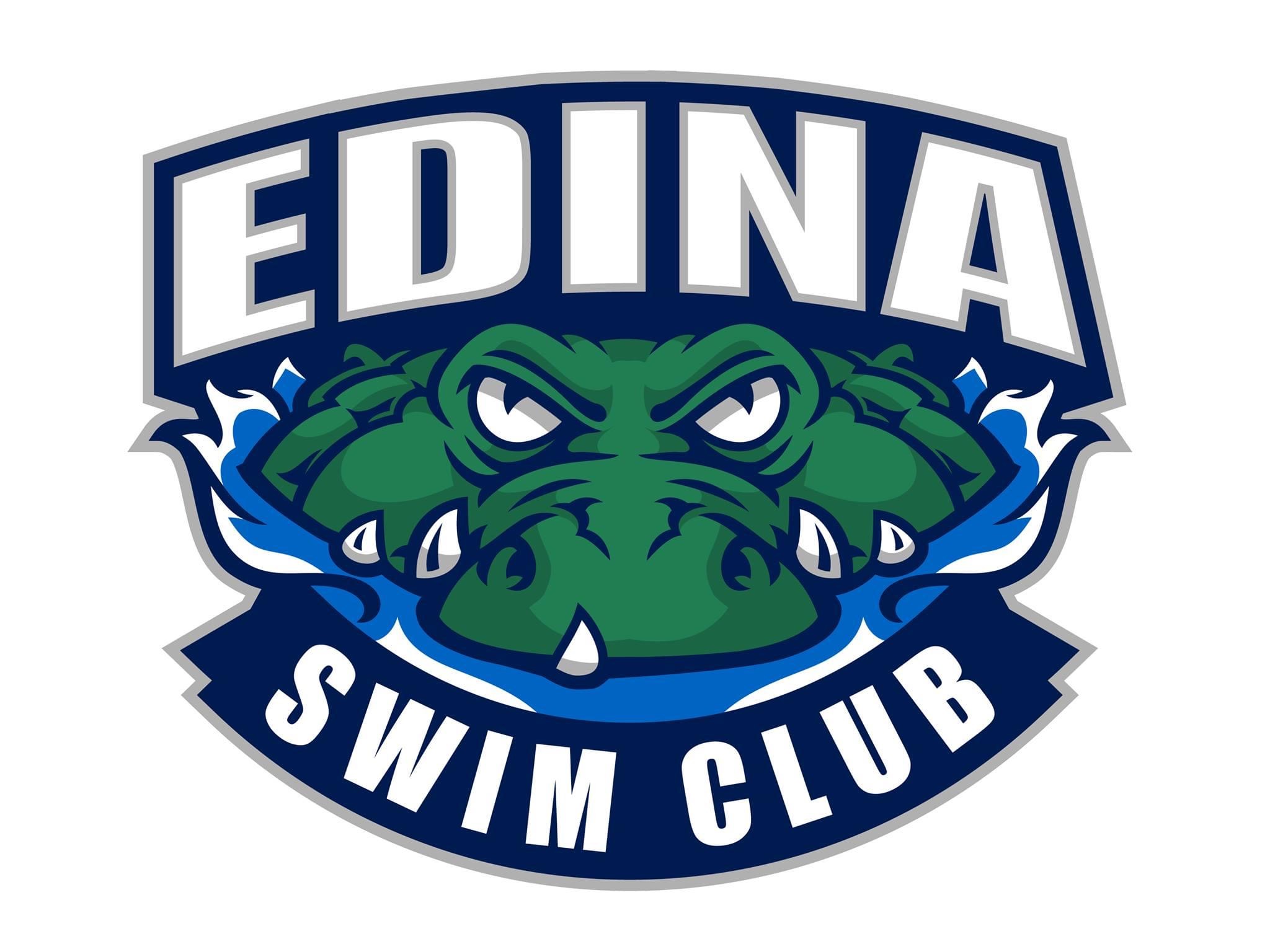 SWIMMERS AND COACHES ARE EXPECTED TO FOLLOW SOCIAL DISTANCING, SAFETY, AND SANITATION PROCEDURES. THIS IS A TEAM EFFORT.
IF YOU TEST POSITIVE FOR COVID-19
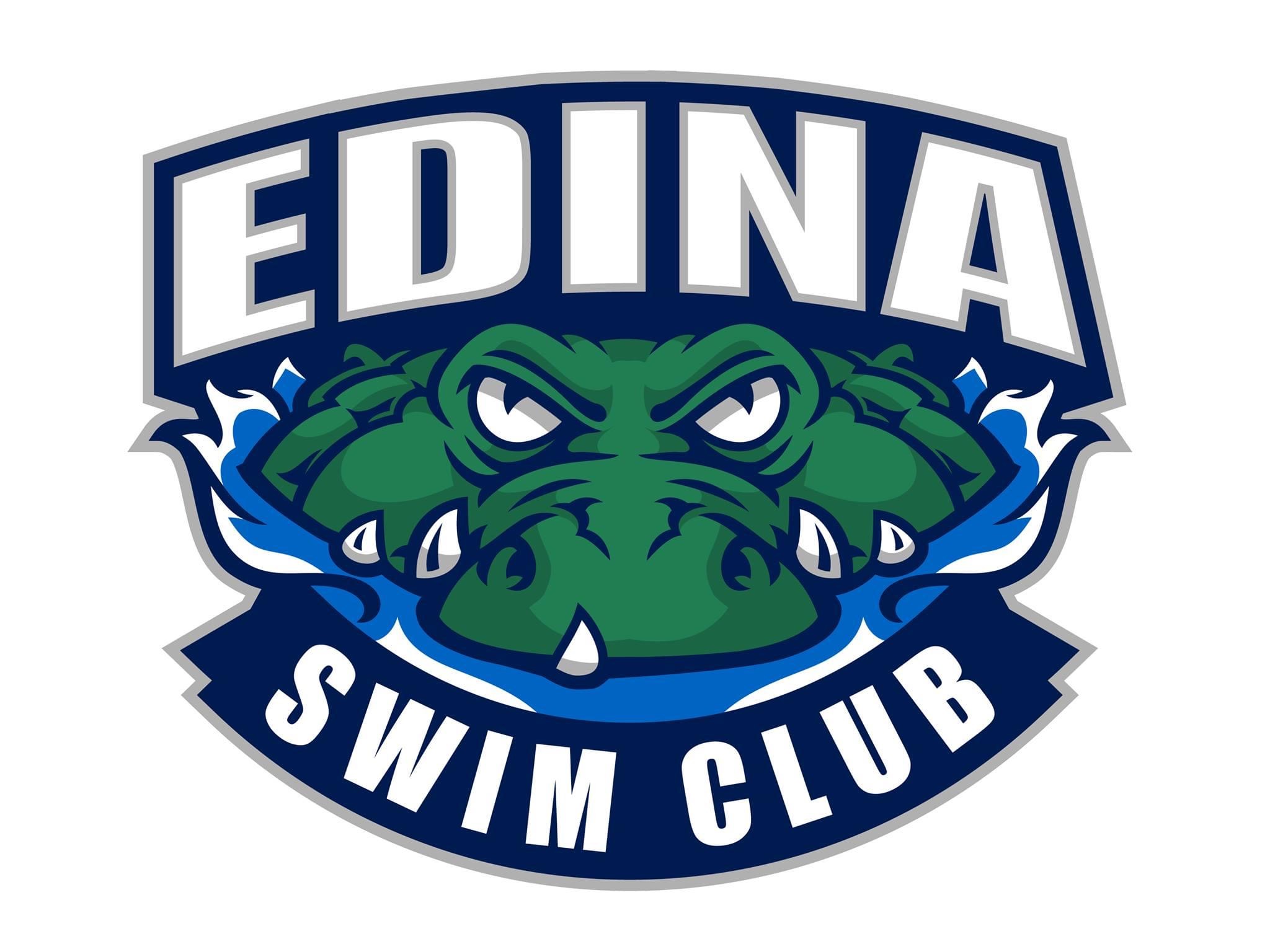 YOU, YOUR LANE-MATE, AND THOSE THAT SWAM IN THE LANES NEXT TO YOU WILL BE REQUIRED TO QUARANTINE FOR A MINIMUM OF 14 DAYS OR UNTIL A NEGATIVE TEST CAN BE SHOWN.
YOU WILL BE ASSIGNED TO PERMANENT LANES, SO THAT YOU ARE ALWAYS WITH THE SAME SWIMMER/S AT EACH PRACTICE.
PARENTS INFORMATION
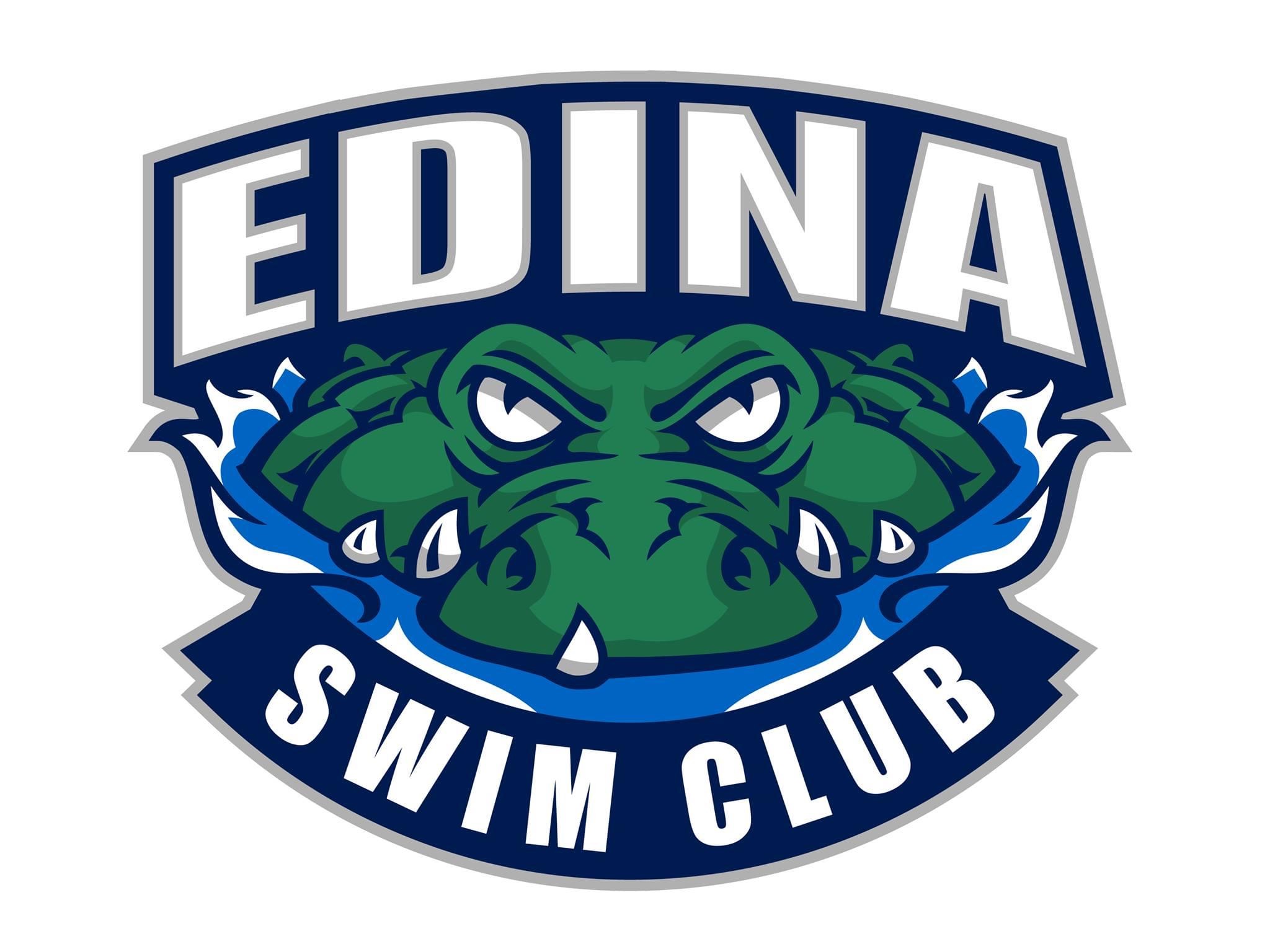 DROP OFF AND PICK UP
WHEN YOU DROP OFF YOUR ATHLETE PLEASE DO NOT LEAVE UNTIL SWIMMER HAS BEEN ADMITTED INTO THE FACILITY.
PLEASE ARRIVE ON TIME TO PICK UP YOUR SWIMMER – ATHLETES WILL NOT BE ALLOWED TO GATHER OUTSIDE THE FACILITY WAITING FOR THEIR RIDE. 
POOL AREA IS LIMITED TO SWIMMERS AND COACHES ONLY – NO EXCEPTIONS.
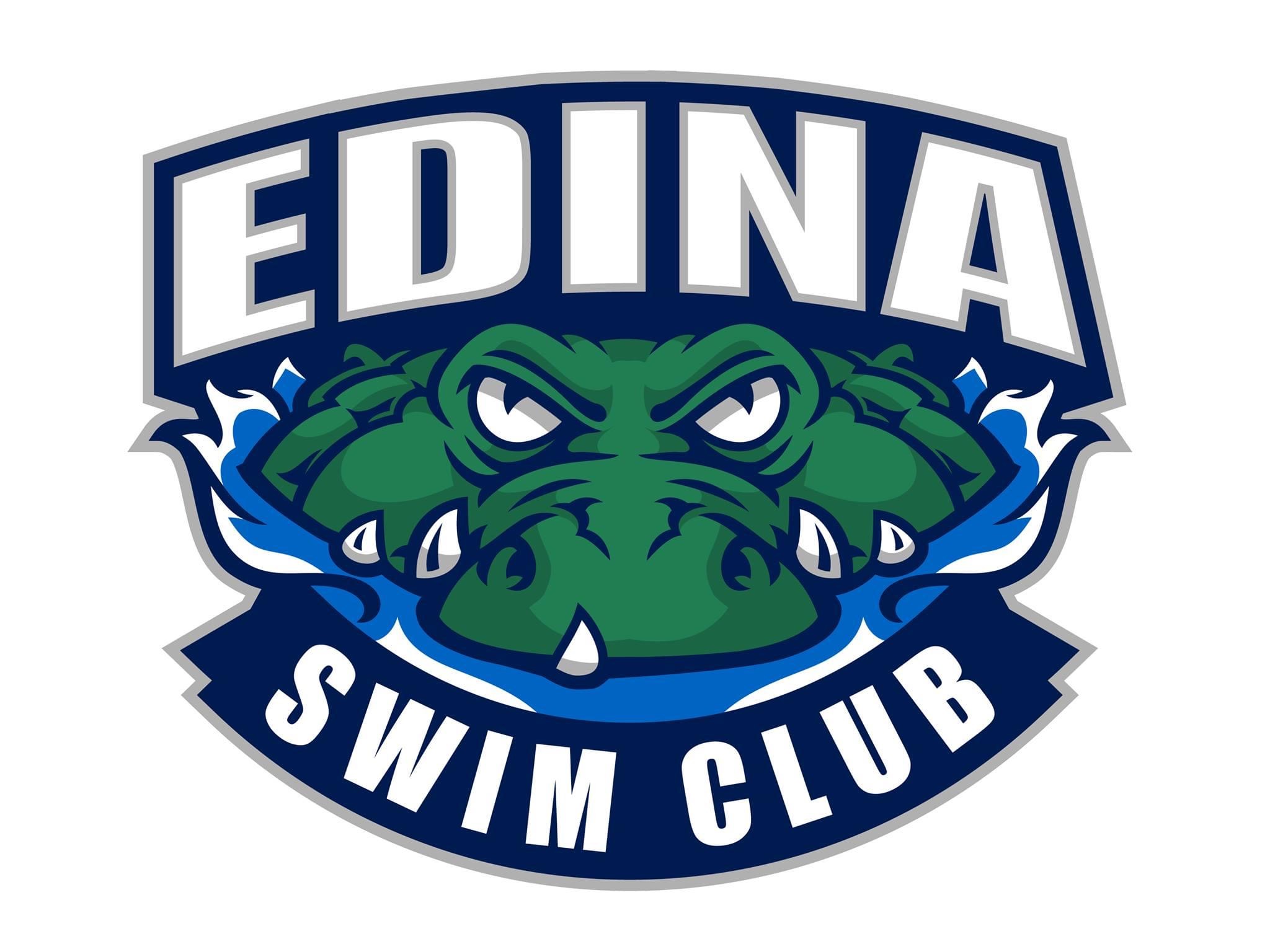 EDINBOROUGH POOL REQUIREMENTS
SWIMMERS SHOULD ARRIVE 10 MINUTES EARLY AND WAIT IN THE CAR UNTIL THEY SEE A COACH AT THE ENTRY DOOR. WE WILL USE THE DOOR BY THE TRACK FOR ENTRY.
SWIMMERS SHOULD ARRIVE AT POOL IN SWIMSUIT AND LEAVE POOL IN SWIMSUIT.
WHEN YOU EXIT THE CAR YOU MUST WEAR A FACE MASK AND WHEN YOU LEAVE THE POOL YOU MUST WEAR YOUR FACEMASK UNTIL YOU ARE BACK IN THE CAR.
LINE UP 6 FT APART AT THE DOOR.
DO NOT TOUCH DOOR HANDLES AT THE FACILITY.
PLEASE KEEP UNNECESSARY ITEMS AT HOME – SUCH AS YOUR CELL PHONE.
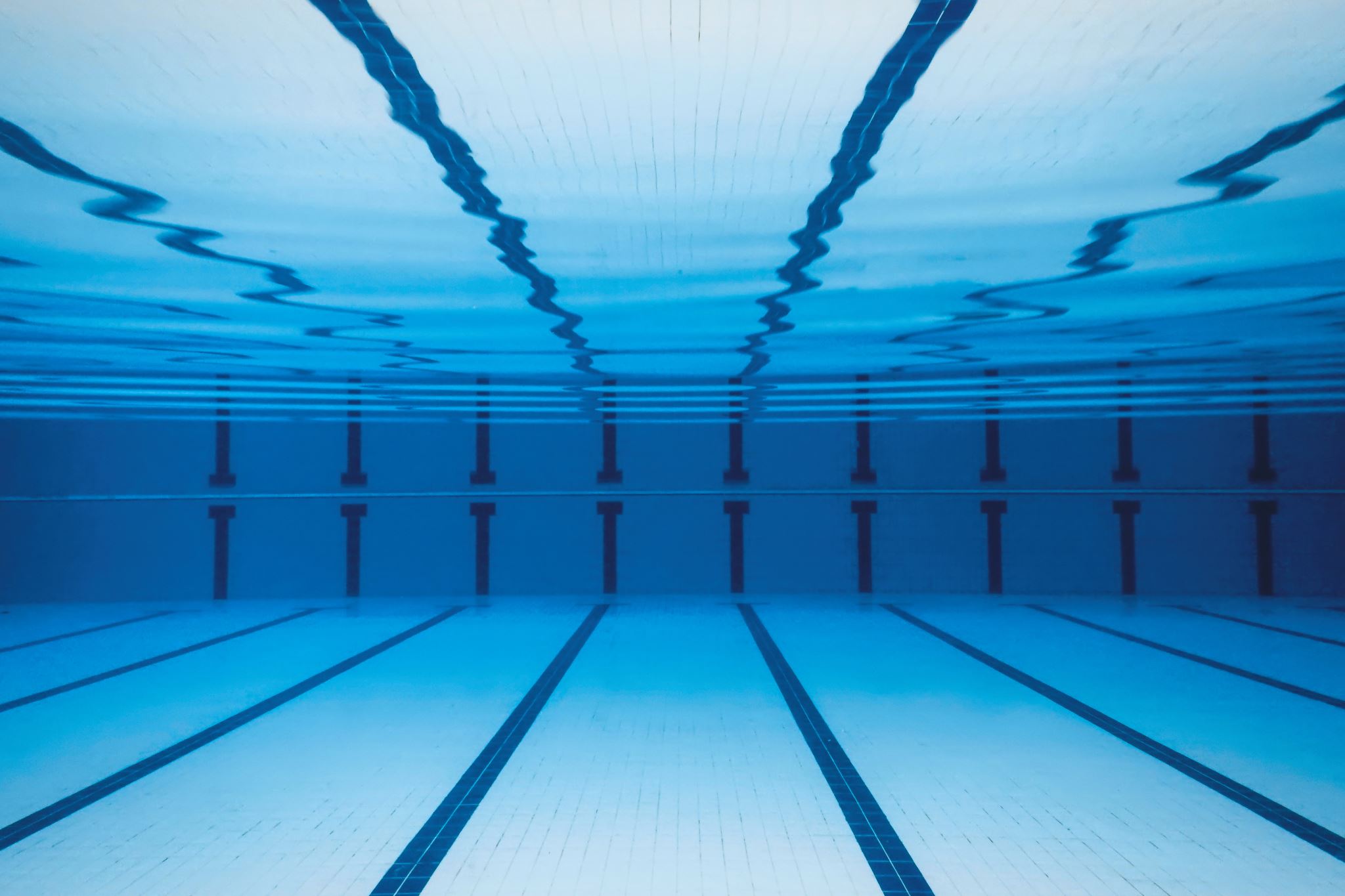 EDINBOROUGH POOL REQUIREMENTS CONTINUED
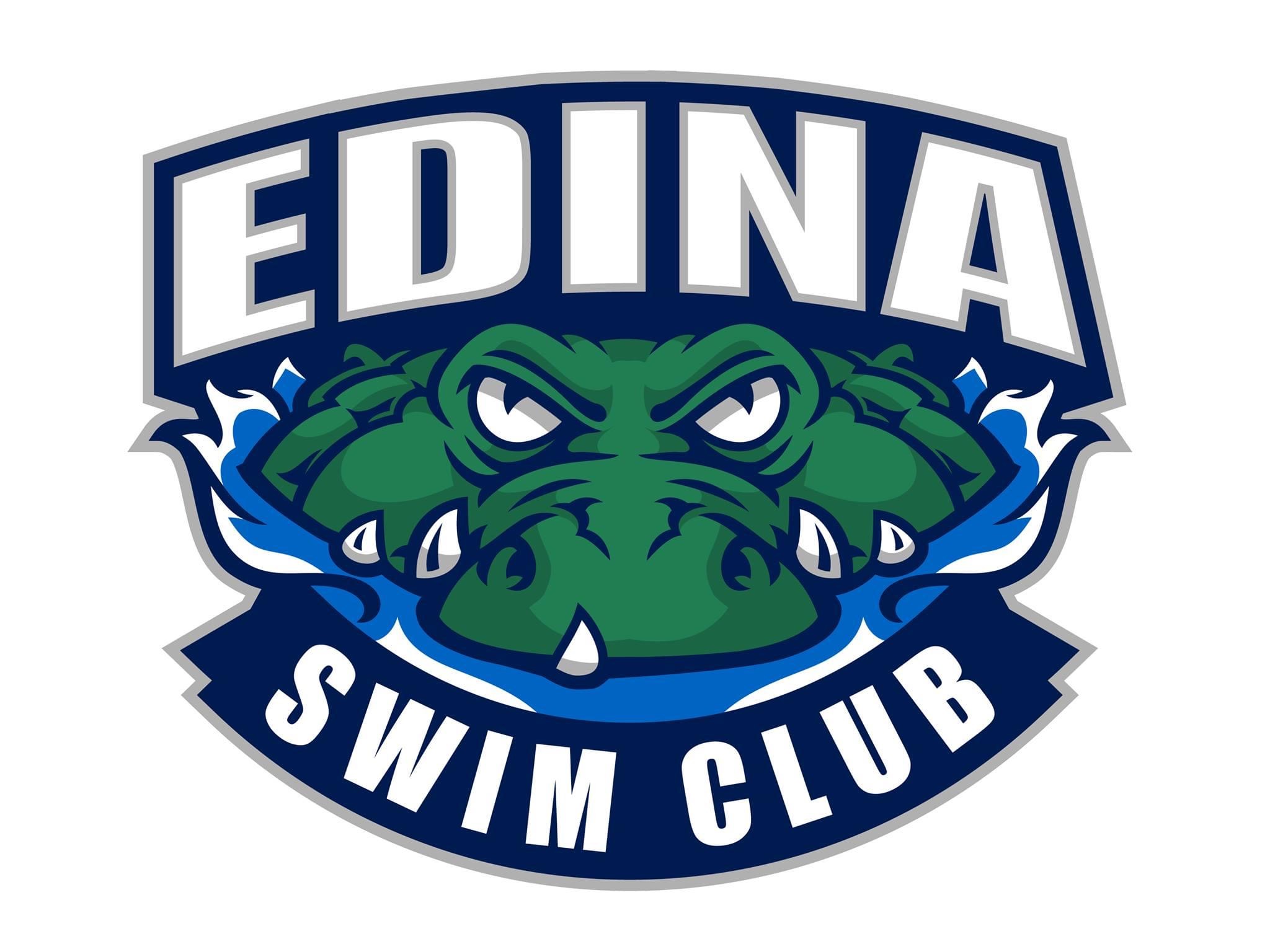 ONCE YOU ENTER THE FACILITY YOU WILL WALK DOWN THE STAIRS AND ENTER THE POOL AREA.  YOU WILL WALK TO THE EMPTY CHAIR BEHIND YOUR ASSIGNED LANE.
PLACE CLOTHING, TOWEL, AND SHOES ON CHAIR AND WALK TO THE DECK SHOWER.
YOU WILL SHOWER AND THEN PROCEED TO YOUR ASSIGNED LANE.
SWIMMERS WILL EXIT AT THE FAR END OF THE POOL, WALK UP THE BACK STAIRCASE AND EXIT OUT THE DOOR AND WALK AROUND TO THE CIRCLE DRIVE FOR PICK-UP.
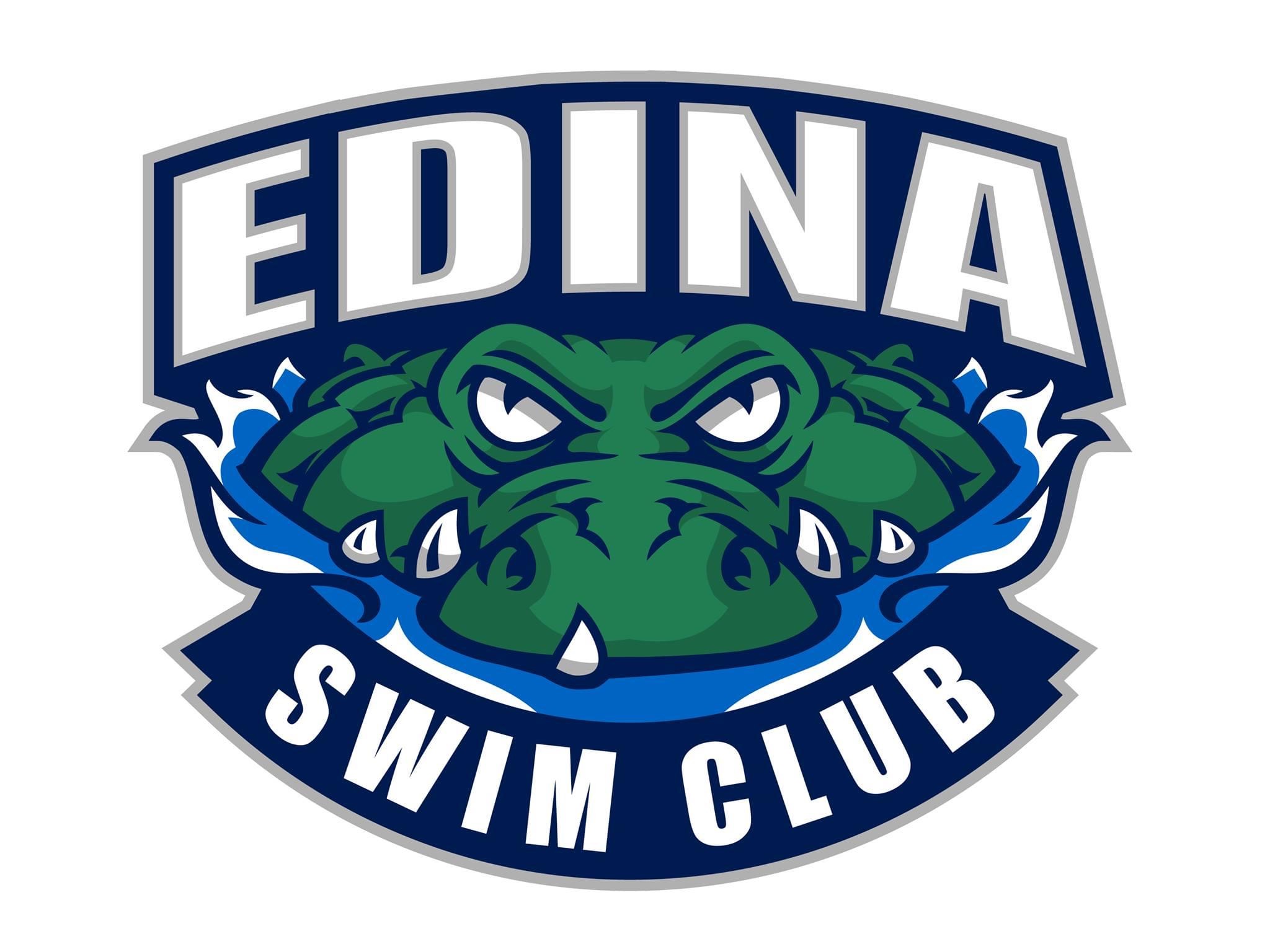 EDINBOROUGH DIAGRAM
1
2
3
4
5
6
Enter from stairway
Exit this door
Enter this door
WINDOW WALL
SOUTHVIEW REQUIREMENTS
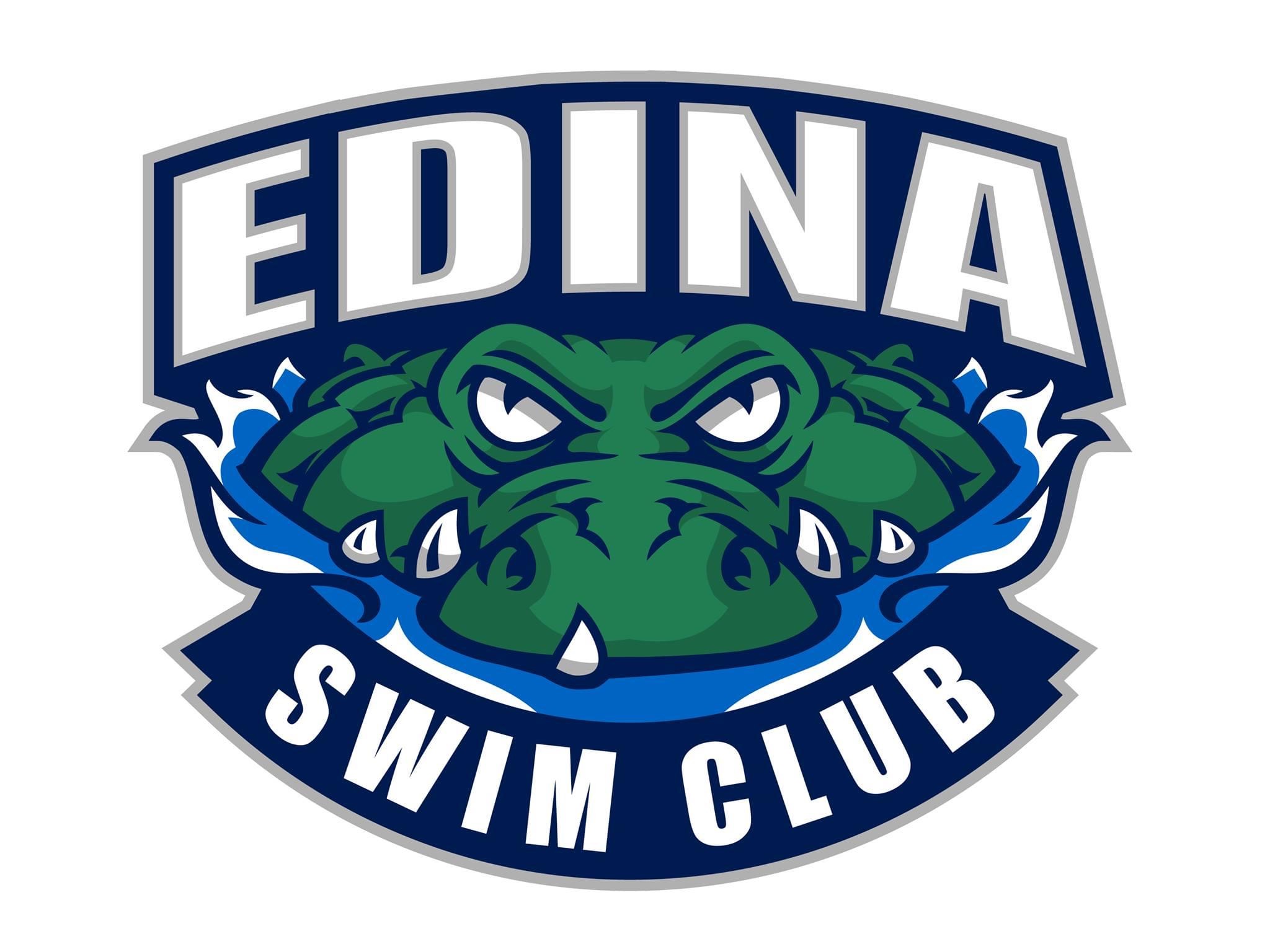 LINE UP AT THE AQUATIC CENTER ENTRANCE ONCE THE GROUP BEFORE YOU HAS EXITED THE BUILDING.
SWIMMERS MUST LINE UP OUTSIDE ENTRANCE 6 FT APART WEARING A FACEMASK.
ONCE ADMITTED, WALK TO THE FAR END OF THE POOL AND WALK BETWEEN THE DIVING WELL AND POOL - PLACE YOUR BELONGINGS ON ONE OF THE EIGHT BLACK CHAIRS
HEAD TO THE SHOWER NEXT TO THE DIVING WELL AND RINSE OFF.
PROCEED TO YOUR ASSIGNED LANE. 
PLEASE LEAVE UNNECESSARY ITEMS AT HOME – SUCH AS YOUR CELL PHONE.
FINAL NOTES
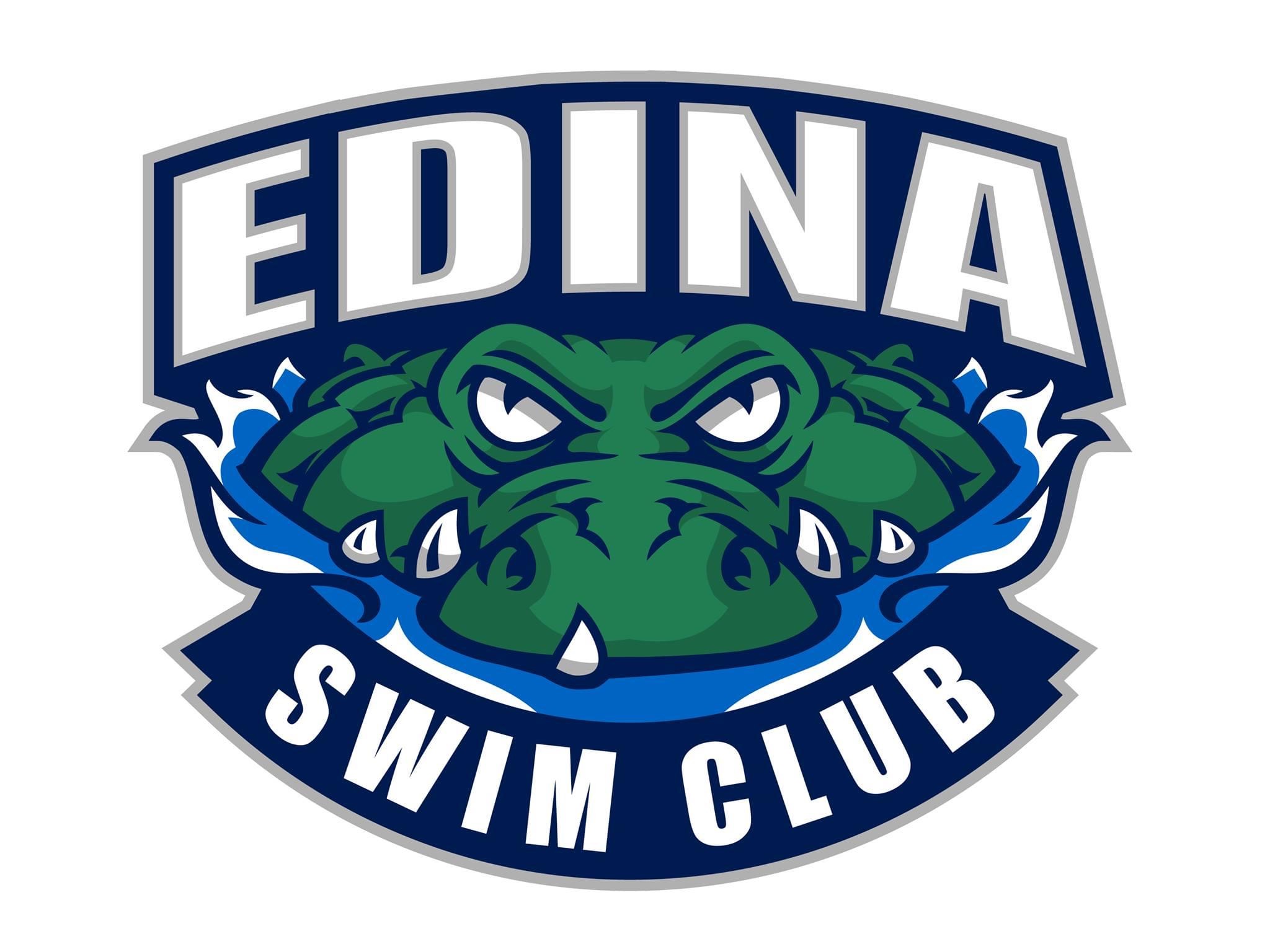 PLEASE DRY OFF AND WEAR SHOES AND MASKS BEFORE EXITING THE FACILITY.
PLEASE USE YOUR BEST JUDGEMENT WHEN SENDING SWIMMERS TO PRACTICE.
QUESTIONS
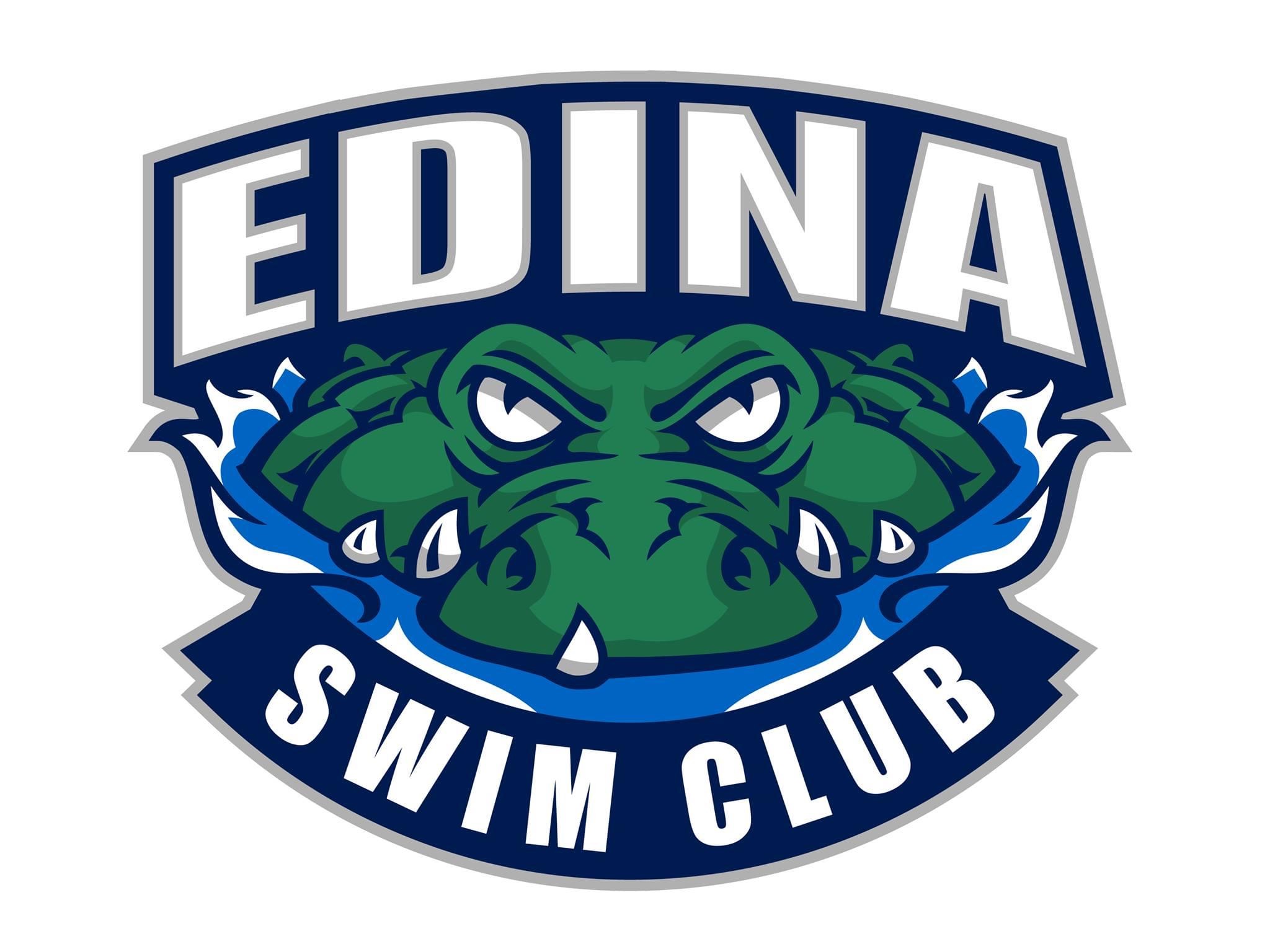 THANK YOU FOR YOUR SUPPORT OF EDINA SWIM CLUB!!! WE COULDN’T DO THIS WITHOUT YOU!!!